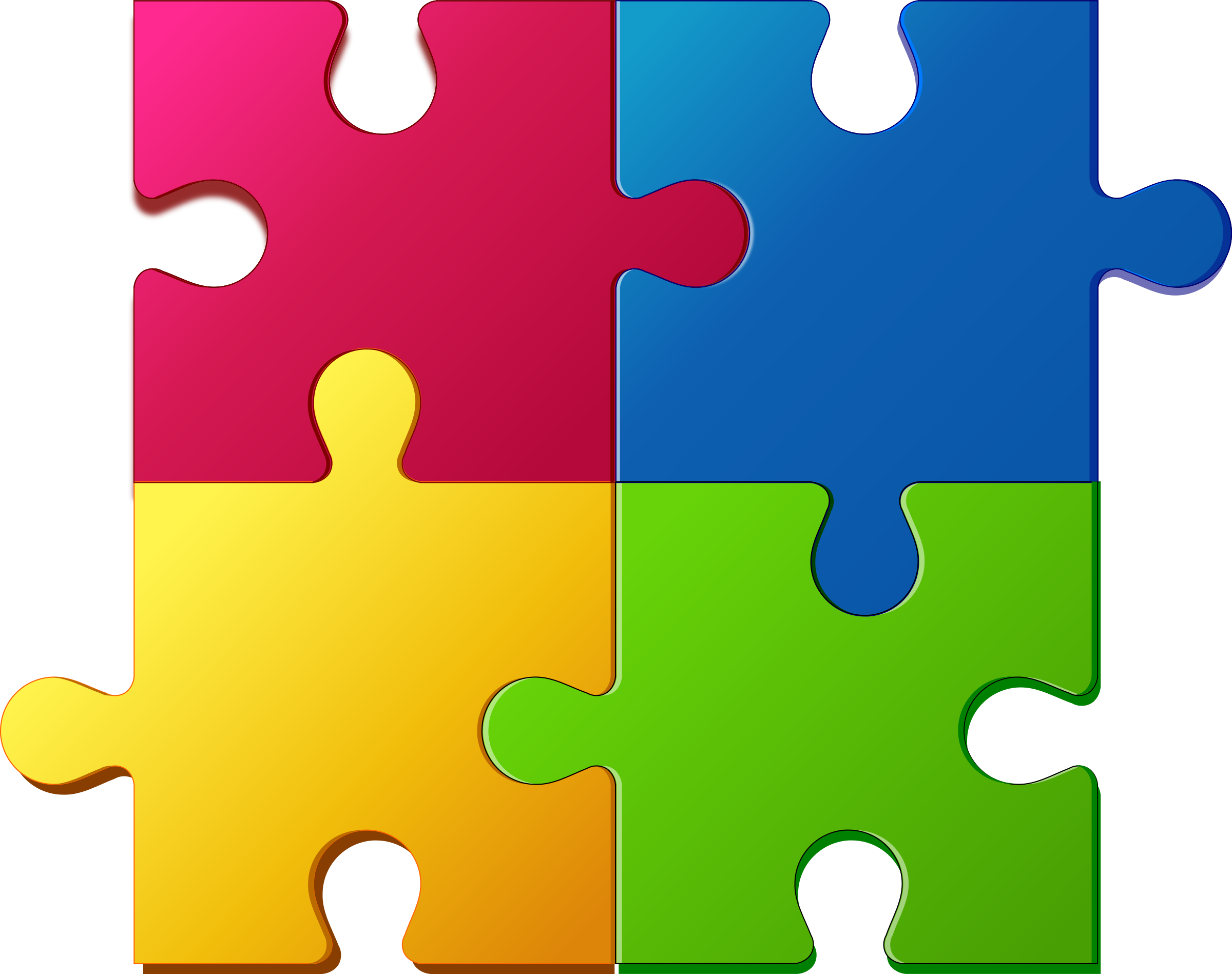 «Пазл будущего»
Волонтерский проект победителей I проектной мастерской «О’кей, ДОБРО»
Команда проекта
Цель – профориентационное просвещение школьников и студентов Тверской области.
Задачи:
1) Проведение встреч со школьниками и студентами по различным профессиям.
2) Написание информационных постов по темам профессионального выбора.
3) Съемка информационных роликов о различных профессиях
4) Проведение игр «погружение в профессию».
5) Проведение фестиваля профессий
Цель и задачи
Направления нашей работы
Разговор на равных
Беседа с профессионалом
Мастер-классы
Представитель профессии расскажет о своей организации. 
Представители разных профессий рассказывают простым языком о специфике, тонкостях, плюсах и минусах профессии. 
Особенно актуальна возможность прохождения практики. 

Целевая аудитория:
Школьники 10-11 класс, студенты 1-4 курс.
Вопрос-ответ
Беседа с профессионалом в формате «Вопрос-ответ».
Пример:
Как можно устроиться к вам на работу?
Каковы возможности карьерного роста?
Экскурсии
В рамках данного направления планируем проводить экскурсии по организациям, производствам и т.д., чтобы участники смогли своими глазами увидеть деятельность профессионалов и возможно пообщаться с ними.
Интервью с профессионалом
Съемка коротких роликов или короткометражных фильмов о профессии.
Интервью с представителем профессии о специфике, тонкостях, плюсах и минусах профессии.
Квиз «Филолог»
Специфика профессии
научные исследования по изучению связей между древними и современными группами языков, происхождению и эволюции слов, грамматических и языковых форм;
консультирование по вопросам языкознания;
разработка, рецензирование и подготовка к изданию научных работ, учебников, методических пособий по изучению языков, словарей, грамматик, систем языковых классификаций;
письменные переводы художественной, научной, технической и различной специальной литературы;
Плюсы и минусы
Плюсы:
Универсальность: профессия филолога даёт возможность работать в самых разнообразных организациях в качестве преподавателя, научного сотрудника, литературного редактора или переводчика. Работа филолога творческая.
Минусы:
невысокий престиж профессии в современном мире;
небольшая зарплата в сфере образования и науки.
Место работы
Научно-исследовательские институты, учебные заведения (от школ до ВУЗов), СМИ, издательские дома, редакции и библиотеки, общественные и культурные организации.
В настоящее время филологи успешно работают в рекламном бизнесе в качестве копирайтеров, рерайтеров, спичрайтеров.
Квиз IT профессии
Что такое информационные технологии
сбережения и распространения информации, а также способы осуществления этих процессов

Процессы

методы поиска
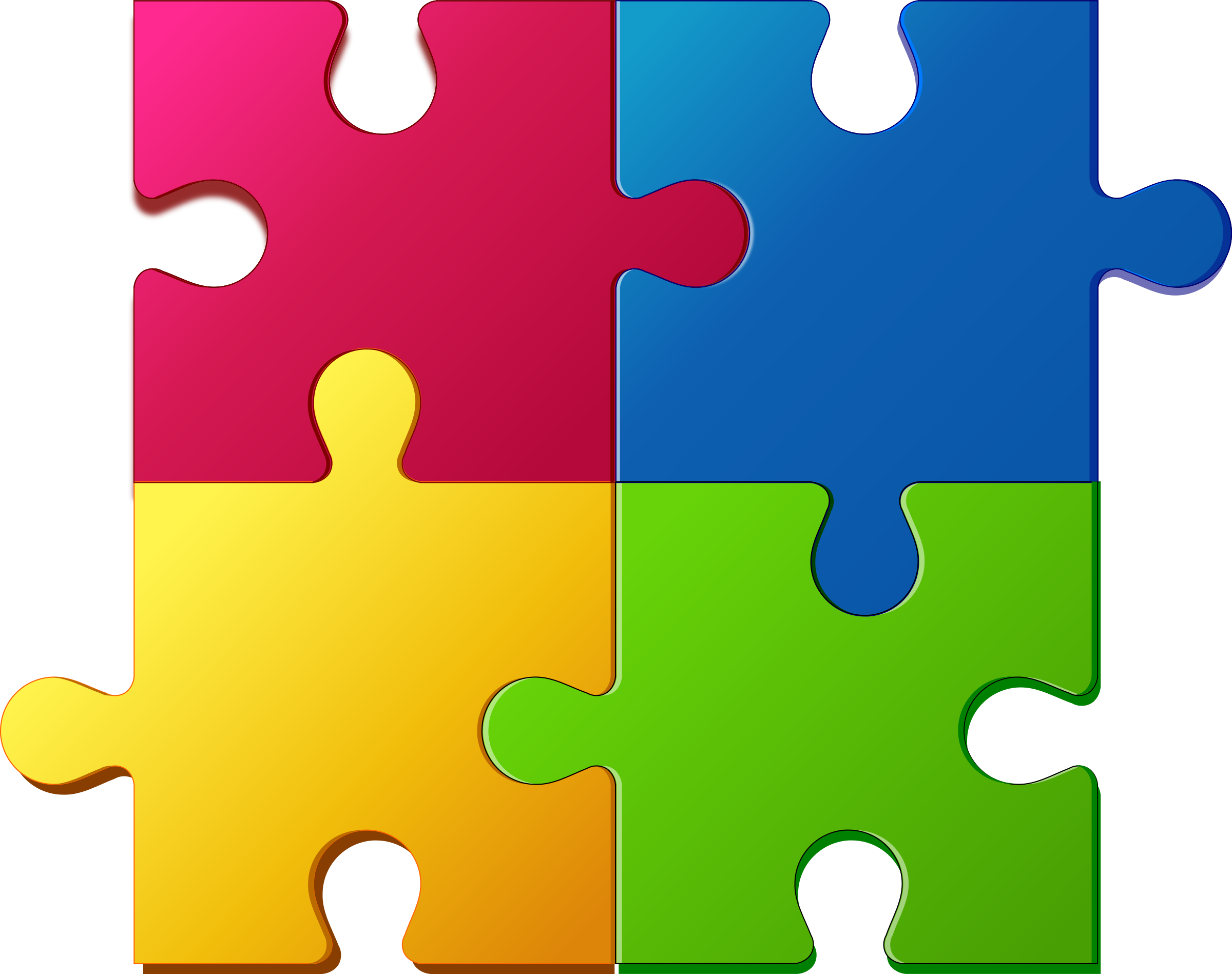 Кто такие IT-специалисты? Найди нужное.
Специалисты в области информационных систем.
Знатоки высоких технологий.
Работники ремонтных бригад.
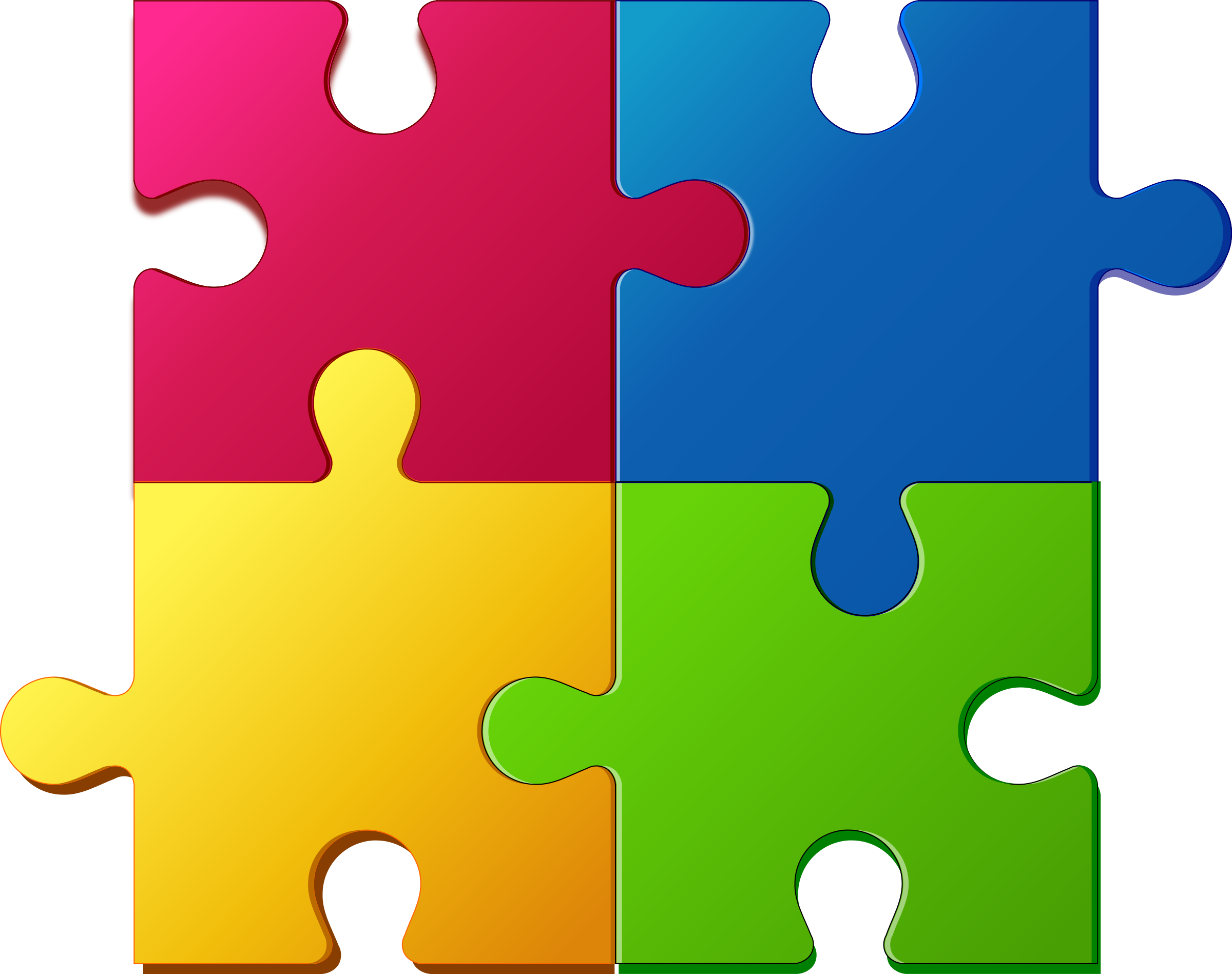 Какие качества должны быть у ИТ-специалиста
…
…
…
…
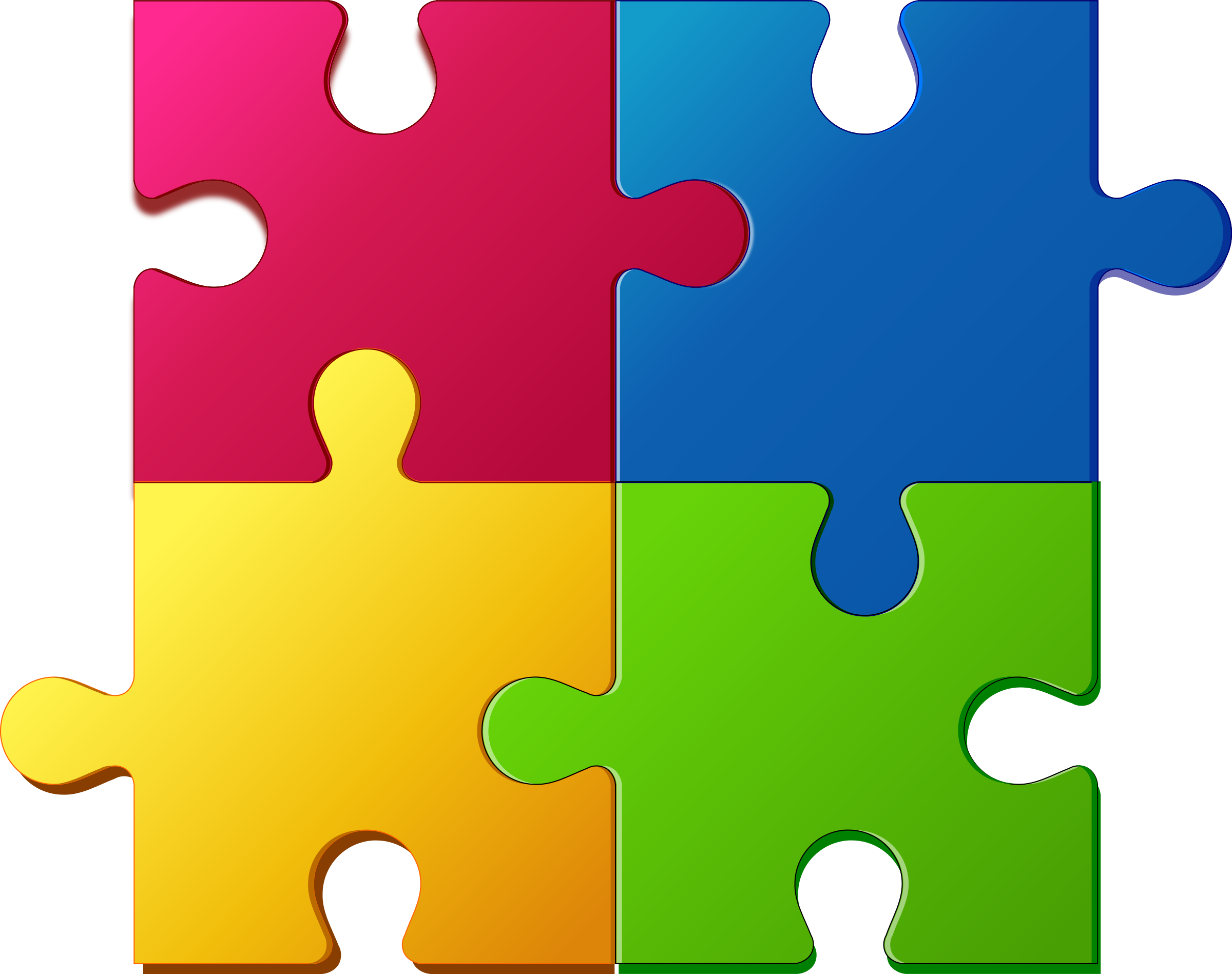 Плюсы и минусы профессии
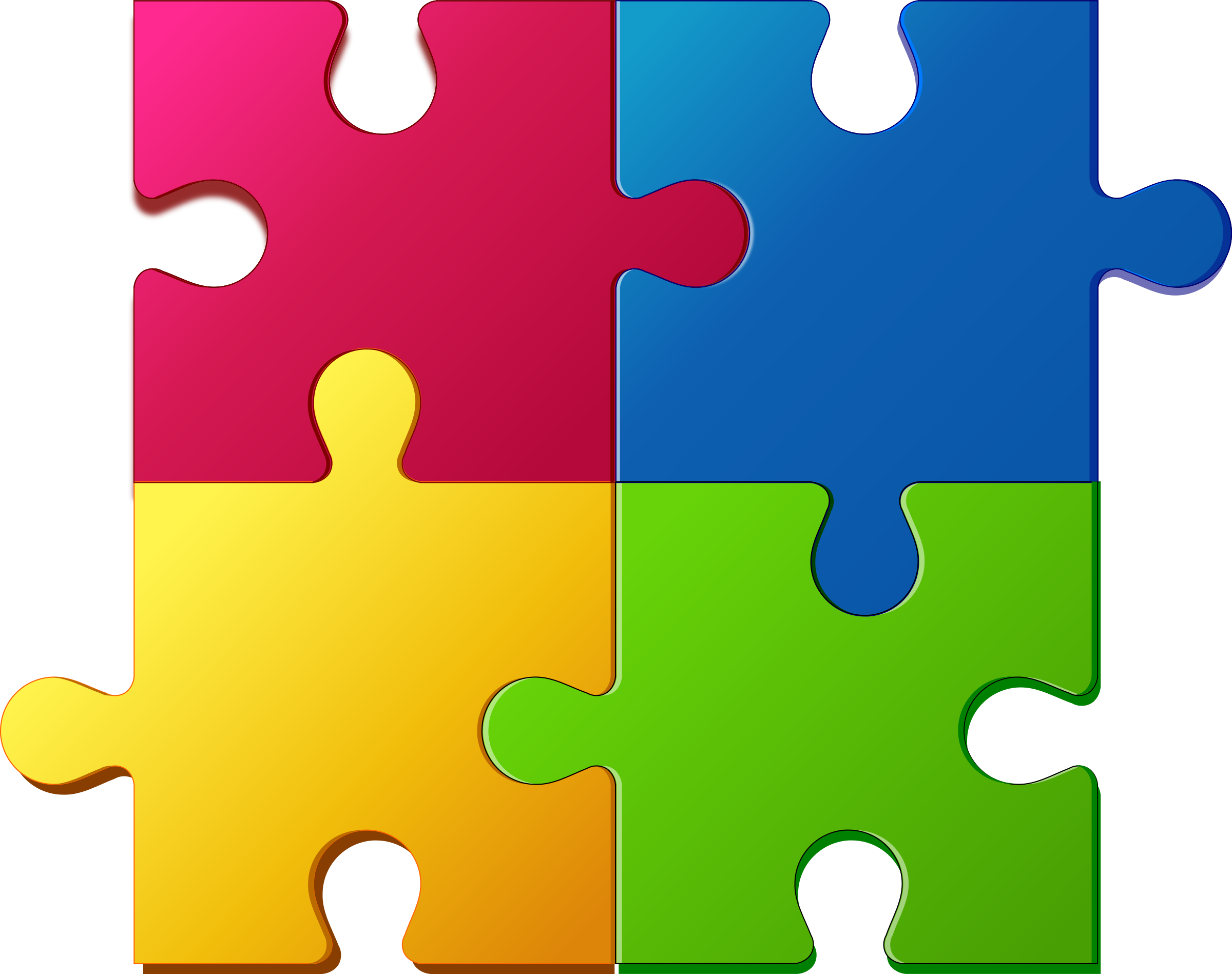 Список интересных ИТ-профессий
Сео-Специалист
линк билдер 
Верстальщик
Юзабилист
ИТ-евангелист
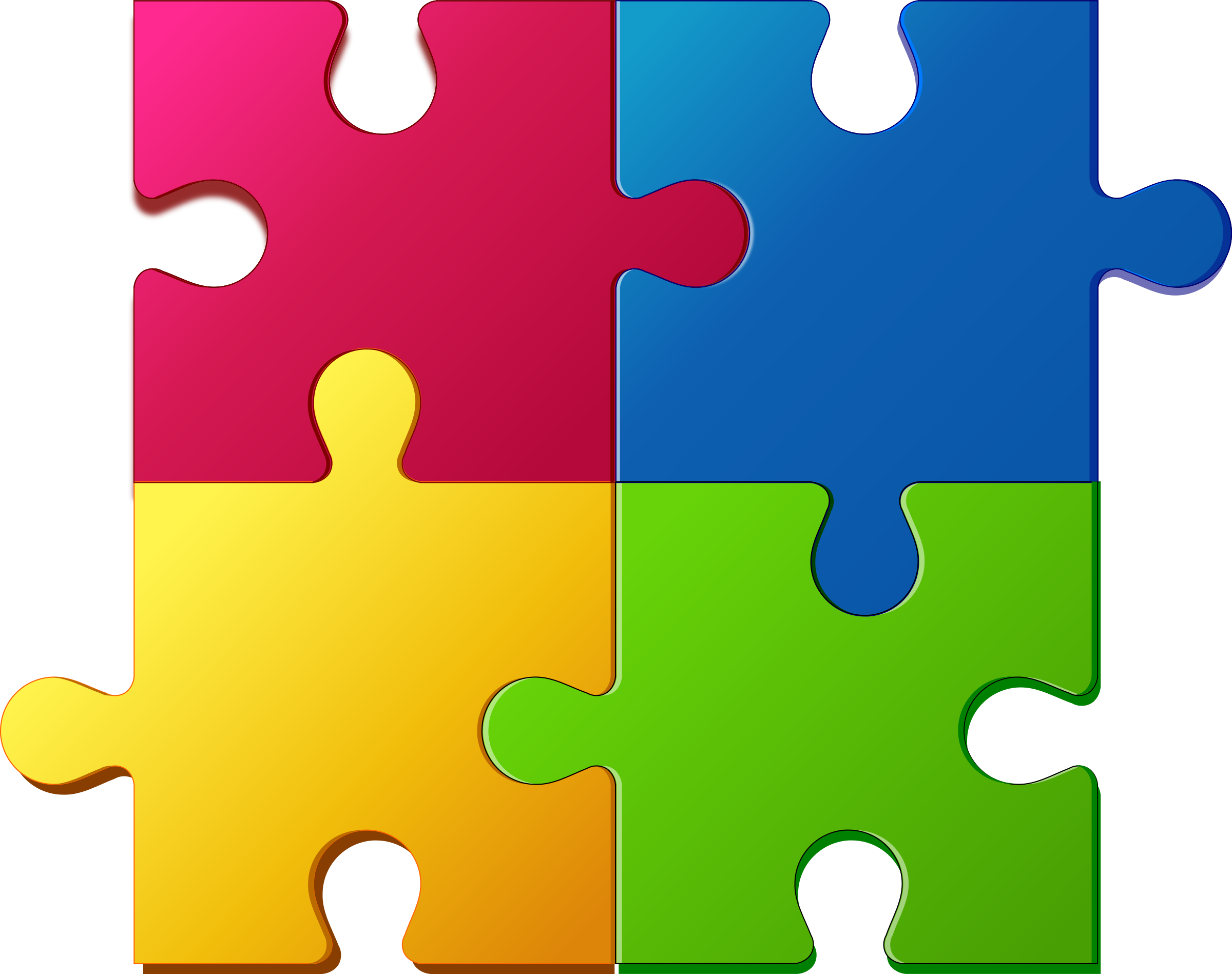 Формат проведения
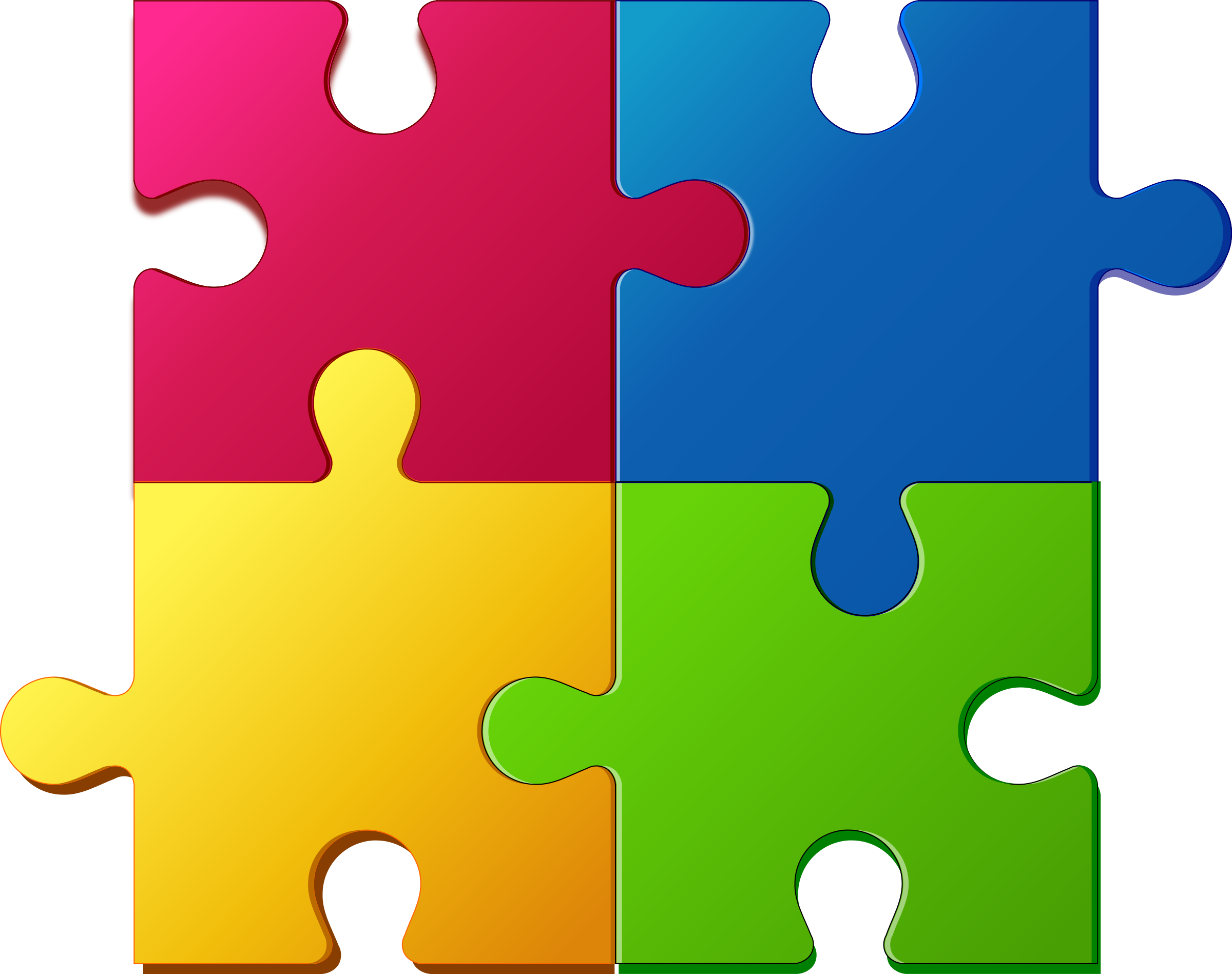 Контакты
Колчина Елизавета Валерьевна, руководитель проекта
 8(915)741-83-40
Цветкова Елизавета Сергеевна, наставник проекта 
8(909)268-79-36
Сыровая Галина Анатольевна, наставник проекта
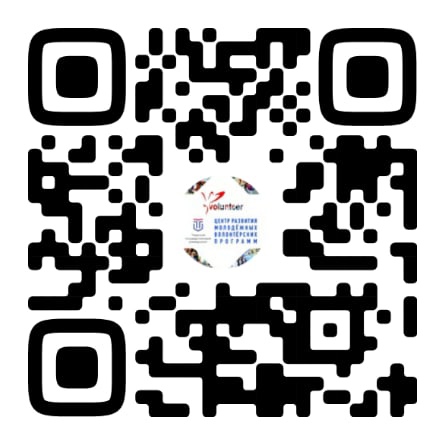 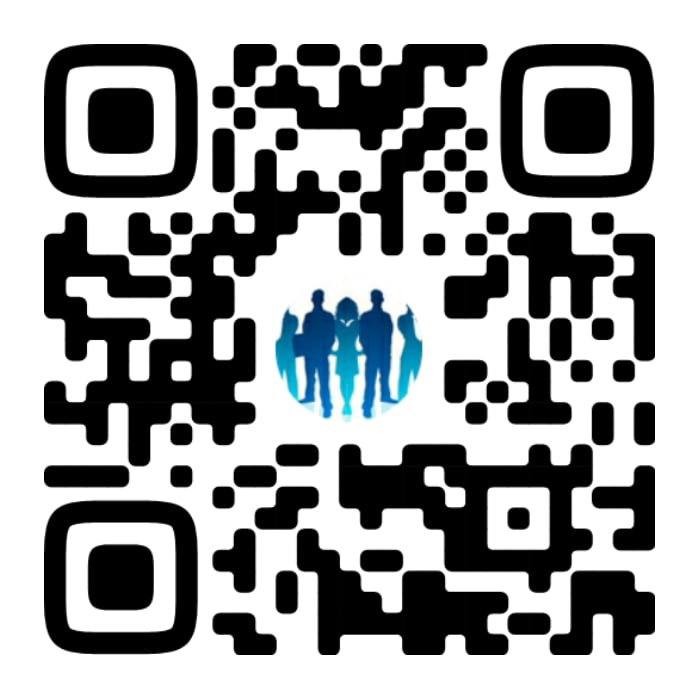 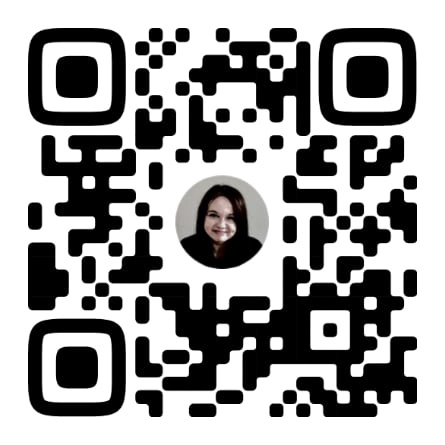 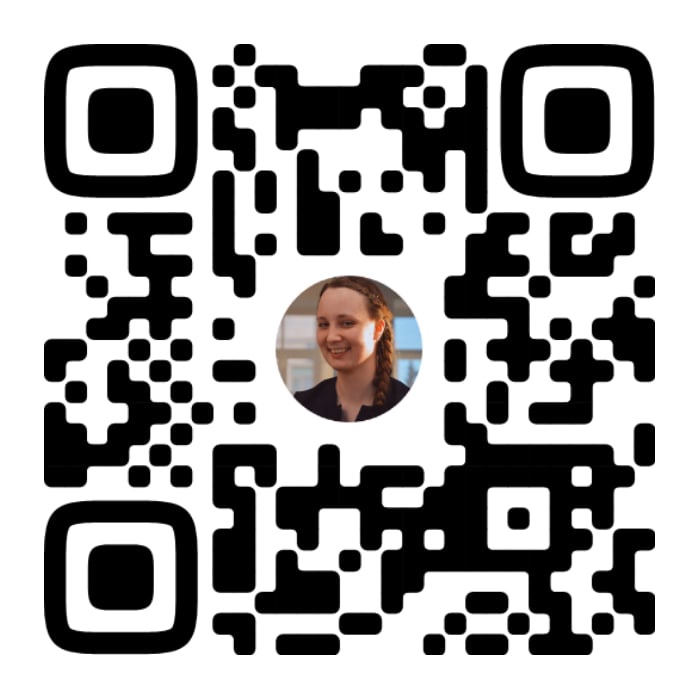 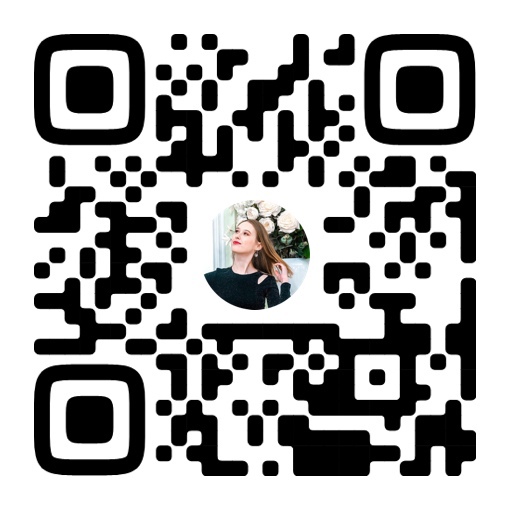